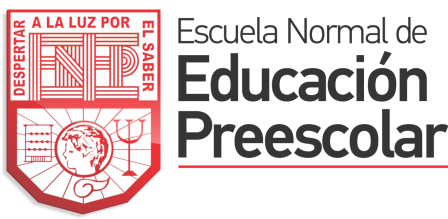 ​OPTATIVO
ESCUELA NORMAL DE EDUCACIÓN PREESCOLARLicenciatura en Educación preescolar
UNIDAD DE APRENDIZAJE I. CARACTERÍSTICAS DEL CONTEXTO ESTATAL Y REGIONAL.
MAPA MENTAL DE LAS ESTRATEGIAS DE ENSEÑANZA
Nombre de la alumna: 
Berenice del Carmen Ruiz Ramos  #16
Nombre del docente: 
EDUARDA MALDONADO MARTINEZ

 
 Grupo:    3° “B”   
Fecha: 10 de Octubre del 2019
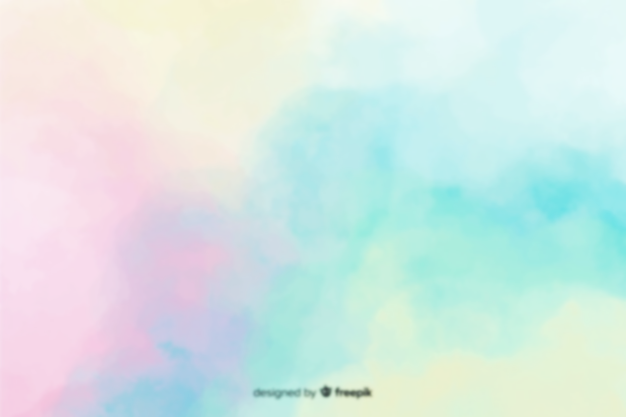 Estrategias de enseñanza
Proyectos
ABC
ABP
Enseñanza situada
Aprenden y se desarrollan por medio de su participación activa en experiencias de servicio organizadas con cuidado y directamente vinculadas a las necesidades de una comunidad, permite aprendan a resolver problemas, manejarse estratégicamente en torno a las necesidades específicas de un contexto particular.
Planteamiento de una situación problema, donde su construcción, análisis y / o solución constituyen el foco central de la experiencia, y donde la enseñanza consiste en promover deliberadamente el desarrollo del proceso de indagación y resolución del problema en cuestión.
Permite el desarrollo de alto nivel de conciencia y pensamiento crítico, los alumnos perfilan sus habilidades directivas y se enfocan en la detección, análisis y diagnóstico de problemáticas empresariales, desarrollar capacidades propias de los directivos como la toma de decisiones asertivas y amplio criterio.
Aprendizaje eminentemente experiencial, pues se aprende al hacer y al reflexionar sobre lo que se hace en contextos de prácticas situadas y auténticas.
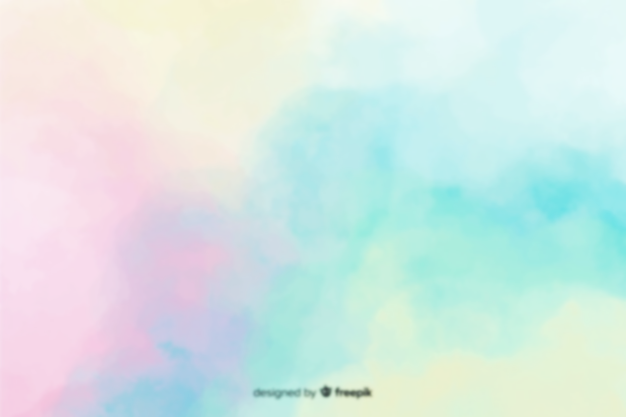 Estrategias de enseñanza
Proyectos
ABC
ABP
Enseñanza situada
ROL DOCENTE
Vincula las necesidades de una comunidad
El aprendizaje situado y experiencial 
Extender el aprendizaje del alumno.
Fomentar el desarrollo e un sentido de responsabilidad y cuidado hacia los demás.
ROL DOCENTE
Fomentar el aprendizaje activo, aprender mediante la experiencia práctica
y la reflexión.
Vincular el aprendizaje escolar a la vida real desarrollar habilidades de pensamiento y toma de decisiones
ROL DOCENTE
Fomentar el pensamiento crítico.
Promover la responsabilidad del estudiante ante el estudio. Transferir la información, los conceptos, las técnicas. 
Convertirse en autoridad en la materia en un ámbito concreto. 
Vincular aprendizajes afectivos y cognitivos.
ROL DOCENTE
Fomentar de manera efectiva la motivación y el aprendizaje autorregulado al incrementar el grado de participación y autonomía de los alumnos en las tareas académicas.
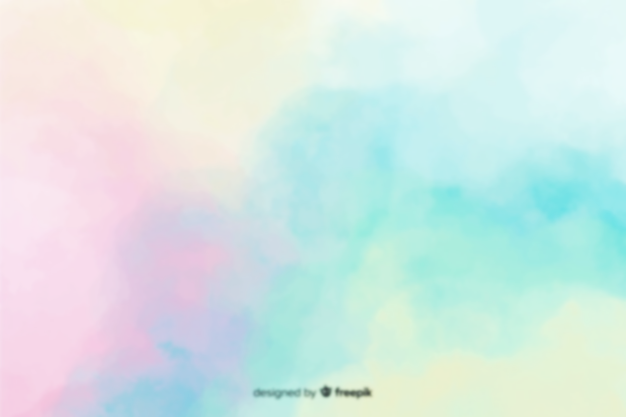 Estrategias de enseñanza
Enseñanza situada
Proyectos
ABC
ABP
ROL ALUMNO
Participación activa 
Aprende sirviendo 
Colabora en equipo para desarrollar habilidades y perspectivas de un reflexión y acción critica centrada para llegar a un cambio social
Atención y cuidado mediante la acción reciproca
Toma conciencia moral , social y ética
Vincular el proyecto con los cursos curriculares.
Pensar, hablar y escribir.
ROL ALUMNO
Ahondar en la información y conducir ellos mismos el análisis y conclusiones.
capacidad de discutir con argumentos, de generar y sustentar ideas propias, de tomar decisiones en condiciones de incertidumbre o de realizar juicios de valor, sin dejar de lado el punto de vista de los demás y mostrar una actitud de apertura y tolerancia
ROL ALUMNO
Contribuyen de manera productiva y colaborativa en la construcción conjunta del conocimiento, en la búsqueda de una solución o de un abordaje innovador ante una situación relevante
ROL ALUMNO
Analizar la situación y caracterizarla desde más de una sola óptica, y elegir o construir una o varias opciones viables de solución.